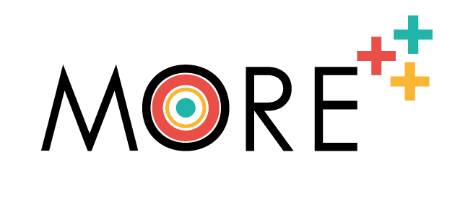 Αυτοεκτίμηση και Κίνητρα για Κοινωνική, Προσωπική και Εργατική Ενίσχυση
Από το Ραδιόφωνο Ecca
Funded by the European Union. Views and opinions expressed are however those of the author(s) only and do not necessarily reflect those of the European Union or the European Education and Culture Executive Agency (EACEA). Neither the European Union nor EACEA can be held responsible for them.
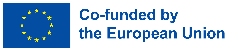 Σκοποί και Στόχοι:
Στο τέλος αυτής της ενότητας θα είστε σε θέση να:
Στόχος 1: Προσδιορίσετε τις διάφορες πτυχές που συνθέτουν την αυτοεκτίμηση.
Στόχος 2: Να γνωρίζετε τι είναι το κίνητρο και πώς συνδέεται με την προσωπική και εργασιακή ανάπτυξη.
Στόχος 3: Να είστε σε θέση να χρησιμοποιήσετε τους πόρους που παρέχονται για να βελτιώσετε την αυτοεκτίμηση και τα κίνητρά σας.
Funded by the European Union. Views and opinions expressed are however those of the author(s) only and do not necessarily reflect those of the European Union or the European Education and Culture Executive Agency (EACEA). Neither the European Union nor EACEA can be held responsible for them.
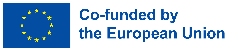 +++
Αυτοεκτίμηση
Κίνητρο
Τι είναι η αυτοεκτίμηση;
Συστατικά της αυτοεκτίμησης
Έμφυλα εμπόδια στην αυτοεκτίμηση των γυναικών
Χαμηλή και υψηλή αυτοεκτίμηση
Αρνητικές σκέψεις που μπορούν να τροποποιηθούν
Καλή αυτοεκτίμηση
Πώς να βελτιώσω την αυτοεκτίμησή μου
Αυτοπεποίθηση, αυτοεκτίμηση και αυτογνωσία
++
+
++
+
++
+
Τι είναι το κίνητρο;
Τύποι κινήτρων
Ο κύκλος κινήτρων
Στρατηγικές κινήτρων
Δουλεύω πάνω στο κίνητρό μου
+++
+
+
+++
Funded by the European Union. Views and opinions expressed are however those of the author(s) only and do not necessarily reflect those of the European Union or the European Education and Culture Executive Agency (EACEA). Neither the European Union nor EACEA can be held responsible for them.
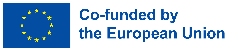 Ενότητα 1: Αυτοεκτίμηση
Μέρος 1: Τι είναι η αυτοεκτίμηση;
Η αυτοεκτίμηση είναι η αξιολόγηση που κάνουμε για τον εαυτό μας, με βάση όλες τις σκέψεις, τα συναισθήματα, τις αισθήσεις και τις εμπειρίες που έχουμε συγκεντρώσει σε όλη μας τη ζωή.
Είναι η βάση της προσωπικότητάς μας:
Αυτοεκτίμηση
Είναι βασικός παράγοντας για την ανάπτυξη μιας επαρκούς συναισθηματικής και
κοινωνικής προσαρμογής.
Παράγει γενική ικανοποίηση στη ζωή.
Επιτρέπει τη δημιουργία υγιών κοινωνικών σχέσεων.
Βοηθά να ξεπεραστούν οι προσωπικές δυσκολίες.
Προωθεί τη μάθηση.
Είναι δυναμική.
Διεγείρει την προσωπική αυτονομία.
Αυξάνει την ποιότητα ζωής.
Μαθαίνεται.
Βοηθά στην αποτελεσματικό-
τερη αντιμετώπιση του άγχους.
Αναπτύσσει τη δημιουργικότητα.
Οδηγεί την μελλοντική προβολή.
Funded by the European Union. Views and opinions expressed are however those of the author(s) only and do not necessarily reflect those of the European Union or the European Education and Culture Executive Agency (EACEA). Neither the European Union nor EACEA can be held responsible for them.
Ενότητα 1: Αυτοεκτίμηση
Μέρος 2: Συνιστώσες της Αυτοεκτίμησης
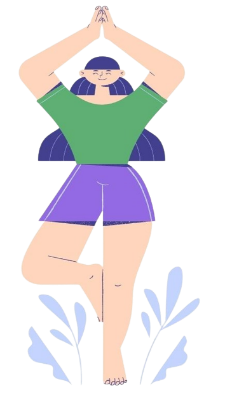 Γνωστική συνιστώσα: είναι η προσωπική αντίληψη του εαυτού, το πώς ένα άτομο αντιλαμβάνεται τον εαυτό του/της λαμβάνοντας υπόψη την προσωπικότητά του, τις σκέψεις, τις πεποιθήσεις, τις στάσεις, κ.λπ.
 
Συναισθηματική συνιστώσα: είναι το αποτέλεσμα της αξιολόγησης ενός ατόμου για τον εαυτό του/της, δηλαδή μια αξιολογική κρίση της αυτοαντίληψης.
 
Συμπεριφορική συνιστώσα: αναφέρεται στη συμπεριφορά ή την απόδοση κάθε ατόμου σύμφωνα με την εκτίμηση του καθενός για τον εαυτό του.
Η αυτοεκτίμηση αναφέρεται στην έννοια που έχουμε για τον εαυτό μας, σύμφωνα με τις υποκειμενικές ιδιότητες:

ΑΤΟΜΙΚΟΤΗΤΑ + ΙΣΤΟΡΙΑ ΖΩΗΣ + ΚΟΙΝΩΝΙΚΟ ΠΕΔΙΟ

Μπορεί να διαφέρει ανάλογα με τον τομέα (εργασία, οικογένεια, κοινωνική θέση,  κ.λπ.).
Funded by the European Union. Views and opinions expressed are however those of the author(s) only and do not necessarily reflect those of the European Union or the European Education and Culture Executive Agency (EACEA). Neither the European Union nor EACEA can be held responsible for them.
Ενότητα 1: Αυτοεκτίμηση
Μέρος 3: Εμπόδια λόγω φύλου στην αυτοεκτίμηση των γυναικών.
Υποφέρουμε την πρώτη διάκριση λόγω φύλου κατά τη γέννηση.
Διακρίσεις στο χώρο εργασίας, σε ορισμένα εκπαιδευτικά επίπεδα, πολιτική, αθλητισμός, πολιτισμός, δρόμος, μέσα ενημέρωσης και φονταμενταλιστικές θρησκείες.
Οι γυναίκες κατονομάζονται και αντιμετωπίζονται στη δεύτερη θέση.
Λαμβάνουμε μια εκπαίδευση που βασίζεται στον έλεγχο, την εξάρτηση, την ενοχή και τον φόβο.
Εκπαιδευόμαστε για να υπηρετούμε, να φροντίζουμε και να εκπαιδεύουμε τους άλλους.
Αυτή η εκπαίδευση έχει ως αποτέλεσμα προβλήματα κατωτερότητας, ανασφάλειας, δυσπιστίας και ανικανότητας, δηλαδή χαμηλή αυτοεκτίμηση.
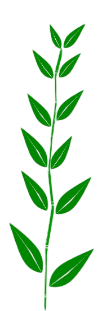 Οι γυναίκες ξεκινούν από χαμηλότερη κοινωνική αποτίμηση από τους άνδρες και για το λόγο αυτό, η χαμηλή αυτοεκτίμηση εντοπίζεται συχνότερα στις γυναίκες, ειδικά σε εκείνες που έχουν μεγαλώσει σε μια οικογένεια με    παραδοσιακούς ρόλους.
Funded by the European Union. Views and opinions expressed are however those of the author(s) only and do not necessarily reflect those of the European Union or the European Education and Culture Executive Agency (EACEA). Neither the European Union nor EACEA can be held responsible for them.
Ενότητα 1: Αυτοεκτίμηση
Μέρος 3: Εμπόδια λόγω φύλου στην αυτοεκτίμηση των γυναικών.
Αν πειραματιστήκαμε ως κορίτσια:
Σε μια συνεχή κριτική για τις πράξεις μας, τη φυσική μας εμφάνιση, τις δυνατότητές μας ή τη συμπεριφορά μας...
Σε ένα εχθρικό περιβάλλον όπου είμαστε υποτιμημένες...
Σε ένα περιβάλλον που κυριαρχεί ο φόβος...
Αν μας λυπούνταν λόγω της φυσικής μας εμφάνισης ή της έλλειψης πνευματικών ικανοτήτων...
Αν μας γελοιοποιούσαν...
Σε μια κουλτούρα όπου οι γυναίκες είναι αφοσιωμένες στην εκπαίδευση και τη φροντίδα...
Σε μια κοινωνία που τις σημαντικές δουλειές τις καταλαμβάνουν οι άντρες...
Σε μια κοινωνία που απαιτεί να είμαστε τέλειοι...
Σε πατριαρχικό σύστημα...
Μάθαμε να:
...μάθαμε να έχουμε απαιτήσεις από τον εαυτό μας.
...μάθαμε να πολεμάμε.
...μάθαμε να ζούμε μέσα στο φόβο.
...μάθαμε να λυπόμαστε τον εαυτό μας.
...μάθαμε να είμαστε ντροπαλές.
...μάθαμε να φροντίζουμε τις κόρες/γιους, τους    
    μεγαλύτερους και τους συζύγους μας.
...μάθαμε να προσπαθούμε διπλά.
...μάθαμε να μην αποτυγχάνουμε ή να κάνουμε  
    λάθη.
...μάθαμε να αγωνιζόμαστε για την 
    ισότητα των φύλων.
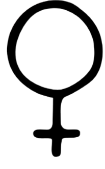 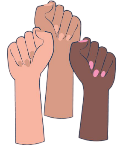 Funded by the European Union. Views and opinions expressed are however those of the author(s) only and do not necessarily reflect those of the European Union or the European Education and Culture Executive Agency (EACEA). Neither the European Union nor EACEA can be held responsible for them.
Ενότητα 1: Αυτοεκτίμηση
Μέρος 3: Εργασία για την αυτοεκτίμησή μου: Εγώ, ο εαυτός μου και εγώ.


Αναλογιστείτε τις παρακάτω ερωτήσεις
Reflect upon the following questions:
Πράγματα που πρέπει να θυμάστε για να απαντήσετε στις ερωτήσεις σχετικά με την αυτοεκτίμησή σας:
Πώς φροντίζω το σώμα μου
Πώς προσέχω τη διατροφή μου
Πώς περνάω τον χρόνο μου
Πώς ζω τη σεξουαλικότητά μου
Πώς φροντίζω τις φιλίες μου
Πώς ήταν οι συναισθηματικές μου σχέσεις
Πού βρίσκονται οι σκέψεις μου (παρελθόν, παρόν και/ή μέλλον)
Αυτό που κάνω μου αρέσει
Τι θυσίες κάνω
Ζητώ βοήθεια όταν τη χρειάζομαι
Τι έχω κάνει για τον εαυτό μου;
Πώς αγάπησα τον εαυτό μου;
Τι να κάνω για να αγαπήσω τον εαυτό μου;
Τι μου αρέσει στον εαυτό μου;
Τι δεν μου αρέσει στον εαυτό μου και τι θα ήθελα να βελτιώσω;
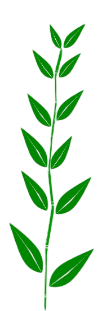 Funded by the European Union. Views and opinions expressed are however those of the author(s) only and do not necessarily reflect those of the European Union or the European Education and Culture Executive Agency (EACEA). Neither the European Union nor EACEA can be held responsible for them.
Ενότητα 1: Αυτοεκτίμηση
Μέρος 4: Χαμηλή και υψηλή αυτοεκτίμηση
Δείκτες υψηλής αυτοεκτίμησης:
Έχει εμπιστοσύνη στις δυνατότητές της
Γνωρίζει τα προσωπικά της όρια
Σέβεται τις απόψεις ακόμα κι αν δεν τις συμμερίζεται πάντα
Αποδέχεται τα συναισθήματα της και τα συναισθήματά των άλλων
Έχει θετική στάση απέναντι στη ζωή
Δείκτες χαμηλής αυτοεκτίμησης:
Πολύ επικριτική με τον εαυτό της
Δεν έχει αυτοπεποίθηση
Μεγαλοποιεί τα λάθη
Ανασφαλής από φόβο μήπως κάνει λάθος
Απαιτεί πολλά από τον εαυτό της
Μεγάλη ανάγκη να ευχαριστεί
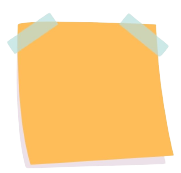 Η θετική αυτοεκτίμηση εμφανίζεται όταν η προσωπική αξιακή κρίση προκαλεί ένα αίσθημα ικανοποίησης και ευχαρίστησης.
Είναι σημαντικό να μην συγχέουμε την αυτοεκτίμηση με την ψυχική μας κατάσταση.
Η κλίμακα αυτοεκτίμησης Rosenberg είναι η πιο ευρέως χρησιμοποιούμενη κλίμακα για την αξιολόγηση του επιπέδου αυτοεκτίμησης κάθε ατόμου. Θέλετε να μάθετε πώς είναι η αυτοεκτίμησή σας;
Κλίμακα αυτοεκτίμησης Rosenberg
Funded by the European Union. Views and opinions expressed are however those of the author(s) only and do not necessarily reflect those of the European Union or the European Education and Culture Executive Agency (EACEA). Neither the European Union nor EACEA can be held responsible for them.
Ενότητα 1: Αυτοεκτίμηση
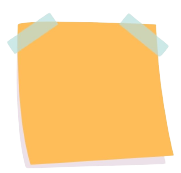 Συμπεριλάβετε αυτή την άσκηση στη ρουτίνα σας. Θα δείτε πόσο σιγά σιγά θα μπορείτε να βλέπετε περισσότερο τα θετικά πράγματα για τον εαυτό σας.
Μέρος 4: Εργασία για την αυτοεκτίμηση. Ο καθρέφτης
Είναι σημαντικό να κοιτάμε τον εαυτό μας και να βλέπουμε τον εαυτό μας. Για να γίνει αυτό, προτείνουμε την τεχνική του καθρέφτη. Είναι μια απλή δραστηριότητα που μπορείς να κάνεις όταν έχεις ένα 10λεπτο διάλειμμα πριν φύγεις από το σπίτι, πριν κάνεις ντους, όταν ετοιμάζεσαι για δουλειά κ.λπ.

Σταθείτε μπροστά στον καθρέφτη και απαντήστε στις παρακάτω ερωτήσεις:
Τι βλέπετε στον καθρέφτη;
Πώς μοιάζει το άτομο που σας κοιτάζει πίσω από τον καθρέφτη;
Γνωρίζετε το άτομο;
Τι καλά πράγματα έχει αυτό το άτομο;
Τι άσχημα πράγματα έχει αυτό το άτομο;
Τι σου αρέσει περισσότερο σε αυτό το άτομο;
Θα άλλαζες κάτι για το άτομο στον καθρέφτη;
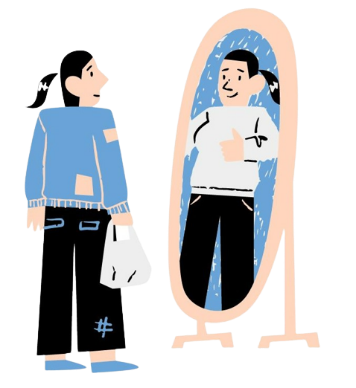 Funded by the European Union. Views and opinions expressed are however those of the author(s) only and do not necessarily reflect those of the European Union or the European Education and Culture Executive Agency (EACEA). Neither the European Union nor EACEA can be held responsible for them.
Ενότητα 1: Αυτοεκτίμηση
Μέρος 5: Τροποποιήσιμες αρνητικές σκέψεις
Υπεργενίκευση: Από ένα μεμονωμένο γεγονός δημιουργείται ένας καθολικός, γενικός κανόνας για κάθε κατάσταση και χρόνο: Έχω αποτύχει μια φορά (σε κάτι συγκεκριμένο). Πάντα θα αποτυγχάνω!
Καθολικός προσδιορισμός: Οι υποτιμητικοί όροι χρησιμοποιούνται για την περιγραφή του εαυτού μας, αντί να περιγράφουν το σφάλμα προσδιορίζοντας τη χρονική στιγμή που συνέβη: Πόσο αδέξιος είμαι!
Πολωμένη σκέψη: Σκέφτομαι όλα ή τίποτα. Τα πράγματα οδηγούνται στα άκρα. Απόλυτες κατηγορίες. Οι σχετικές αξιολογήσεις δεν γίνονται αποδεκτές ή γνωστές.
Αυτοκατηγορία: Βρίσκει κανείς τον εαυτό του ένοχο για όλα. Εγώ φταίω, έπρεπε να το είχα καταλάβει!
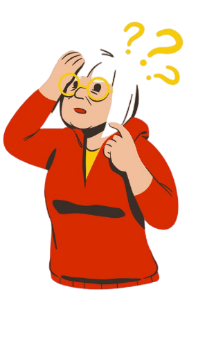 Funded by the European Union. Views and opinions expressed are however those of the author(s) only and do not necessarily reflect those of the European Union or the European Education and Culture Executive Agency (EACEA). Neither the European Union nor EACEA can be held responsible for them.
Ενότητα 1: Αυτοεκτίμηση
Μέρος 5: Τροποποιήσιμες αρνητικές σκέψεις
Εξατομίκευση: Υποθέτουμε ότι όλα έχουν να κάνουν με εμάς και συγκρίνουμε τον εαυτό μας αρνητικά με άλλους ανθρώπους. Φαίνεται κακός, τι του έχω κάνει!
Ανάγνωση σκέψης: Υποθέτεις ότι οι άλλοι δεν ενδιαφέρονται για σένα, ότι δεν τους αρέσεις, νομίζεις ότι σκέφτονται άσχημα για εσένα... χωρίς πραγματικές αποδείξεις. Αυτές είναι υποθέσεις που βασίζονται σε αναπόδεικτα πράγματα.
Ελέγξτε τις πλάνες: Αισθάνεστε ότι έχετε την πλήρη ευθύνη για τα πάντα και για όλους ή αισθάνεστε ότι δεν έχετε κανέναν έλεγχο σε τίποτα, ότι είστε αβοήθητοι.
Συναισθηματικός συλλογισμός: Αν νιώθω έτσι είναι αλήθεια. Νιώθουμε μόνοι, χωρίς φίλους και πιστεύουμε ότι αυτό το συναίσθημα αντικατοπτρίζει την πραγματικότητα χωρίς να σταματά να την αντιπαραβάλλει με άλλες στιγμές και εμπειρίες. "Αν είμαι πραγματικά άχρηστος;" εφόσον «αισθάνομαι» ότι είναι όντως έτσι.
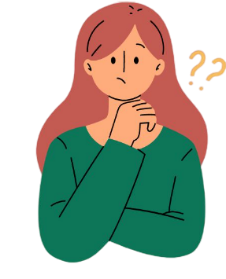 Funded by the European Union. Views and opinions expressed are however those of the author(s) only and do not necessarily reflect those of the European Union or the European Education and Culture Executive Agency (EACEA). Neither the European Union nor EACEA can be held responsible for them.
Ενότητα 1: Αυτοεκτίμηση
Μέρος 5: Εργασία για την Αυτοεκτίμηση. Η Δύναμη των Λέξεων.
Οι λέξεις έχουν μεγάλη δύναμη στην αντίληψή μας για τον εαυτό μας και τις καταστάσεις που αντιμετωπίζουμε σε καθημερινή βάση. Αυτή τη στιγμή σας προτείνουμε να εργαστείτε σε τροποποιήσιμες αρνητικές σκέψεις χρησιμοποιώντας λέξεις ως εργαλεία.
Εδώ είναι μια σειρά από φράσεις που θα πρέπει να τροποποιήσετε για να επηρεάσετε θετικά τη σκέψη σας.
Τροποποιήσιμες αρνητικές προτάσεις:
Είμαι αδέξιος και πάντα ανακατεύομαι όταν πρέπει να εκθέσω κάτι.
Δεν είμαι σε θέση να διευθύνω τη δική μου επιχείρηση.
Είμαι ανασφαλής.
Δεν μου αρέσει το σώμα μου.
Δεν είμαι ικανός να διευθύνω ένα σπίτι, να φροντίζω τα παιδιά μου και να είμαι επιχειρηματίας.
Τροποποιούμε τις αρνητικές παραδοχές:
Μαθαίνω να ελέγχω τα νεύρα μου για να λέω ακριβώς αυτό που θέλω να πω.
Δεν νιώθω έτοιμος να κάνω τη δική μου επιχείρηση αλλά προετοιμάζομαι γι’ αυτό γιατί με τη σωστή γνώση είμαι ικανός να το κάνω.
Υπάρχουν καταστάσεις που με κάνουν να νιώθω ανασφάλεια αλλά μαθαίνω να διαχειρίζομαι τα συναισθήματά μου.
Δεν μου αρέσει κάθε μέρος του σώματός μου, αλλά υπάρχουν πολλά που αγαπώ.
Είμαι ικανός να κάνω πολλά πράγματα, αλλά έχω την ανάγκη να βρω ένα κενό για να μου δώσεις προτεραιότητα.
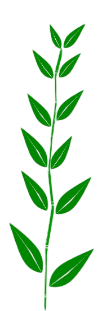 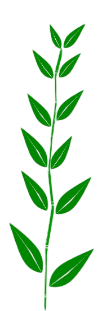 Τωρα ειναι η σειρά σου!
Ποιες είναι οι αρνητικές σκέψεις σας που μπορούν να τροποποιηθούν;
Χρησιμοποιήστε το "The Power of the Word" για να τα τροποποιήσετε.
Funded by the European Union. Views and opinions expressed are however those of the author(s) only and do not necessarily reflect those of the European Union or the European Education and Culture Executive Agency (EACEA). Neither the European Union nor EACEA can be held responsible for them.
Ενότητα 1: Αυτοεκτίμηση
Μέρος 6: Επαρκής Αυτοεκτίμηση.
ΟΛΟΙ οι άνθρωποι χρειάζονται:
να νιώθουν ασφαλείς
να είναι αγαπητοί και αποδεκτοί
να είναι ενσωματωμένοι στο περίγυρο
να νιώθουν αποδεκτοί γι’ αυτό που είναι
να έχουν αναγνώριση και έγκριση
να είναι αυτόνομοι
να είναι ελεύθεροι να σκέφτονται και να ενεργούν
Όλα τα παραπάνω ενισχύουν τις
δυνατότητές μας
Όταν αυτές οι βασικές ανάγκες για τη σωστή συναισθηματική μας ανάπτυξη δεν ικανοποιούνται, μεγαλώνουμε με μια σειρά από ελλείψεις που έχουν αρνητικό αντίκτυπο στην αντίληψή μας για τον εαυτό μας.
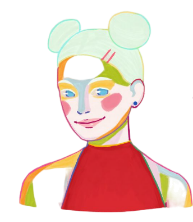 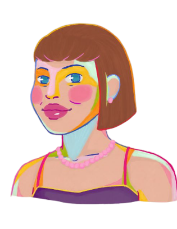 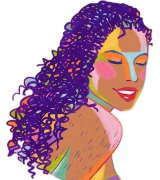 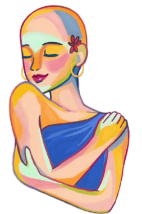 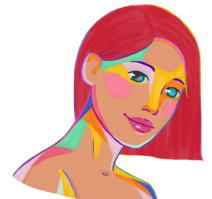 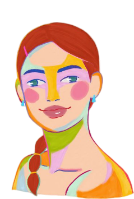 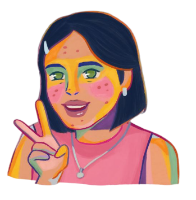 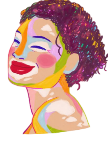 Funded by the European Union. Views and opinions expressed are however those of the author(s) only and do not necessarily reflect those of the European Union or the European Education and Culture Executive Agency (EACEA). Neither the European Union nor EACEA can be held responsible for them.
Ενότητα 1: Αυτοεκτίμηση
Μέρος 6: Συμπτώματα της επαρκούς αυτοεκτίμησης.
Πιστεύετε ότι είστε άξιοι ευτυχίας, σεβασμού και ενεργείτε υπέρ του να τη λάβετε.
Επηρεάζετε τη σκέψη, τα συναισθήματα, την ευτυχία, τις επιθυμίες και τους στόχους σας.
Αναπτύσσετε την ικανότητα να σέβεστε τον εαυτό σας και να νιώθετε περήφανοι για τον εαυτό σας, ακόμα και όταν κάνετε λάθη.
Έχεις διεκδικητική στάση, ξέρεις να λες ΟΧΙ, σέβεσαι τις αξίες και τα όριά σου.
Ποτέ δεν συγκρίνεις τον εαυτό σου με άλλους.
Έχετε μια αίσθηση κατεύθυνσης και ελέγχου στη ζωή σας, αντιμετωπίζετε προβλήματα και δυσκολίες.
Ενεργείτε ανεξάρτητα και αλληλεξαρτώμενα, αναλαμβάνετε την ευθύνη και είστε πρόθυμοι να στηρίξετε τους άλλους.
Είστε σε θέση να αντιμετωπίσετε νέες προκλήσεις και μπορείτε να δέχεστε την κριτική χωρίς να νιώθετε πληγωμένοι. 
Νιώθεις ευτυχισμένος, και είναι αναπόσπαστο κομμάτι των σχέσεών σου και της επίτευξης των στόχων σου. 
Έχετε τον έλεγχο της ζωής σας, σας δίνει τη δυνατότητα να κάνετε αυτό που θέλετε και είναι η πηγή της ψυχικής σας υγείας.
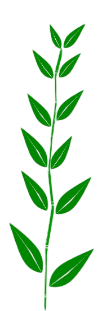 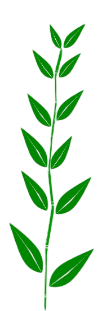 Funded by the European Union. Views and opinions expressed are however those of the author(s) only and do not necessarily reflect those of the European Union or the European Education and Culture Executive Agency (EACEA). Neither the European Union nor EACEA can be held responsible for them.
Ενότητα 1: Αυτοεκτίμηση
Μέρος 6: Εργασία για την αυτοεκτίμησή μου: Ο καλύτερος αφηγητής.
Το κεφάλι μας κάνει κόλπα. Μερικές φορές η «χαμηλή αυτοεκτίμηση» μπορεί να μας κάνει να περιπλανηθούμε και να δημιουργήσουμε ψευδείς ιστορίες ή προσδοκίες που μπορεί να μας κάνουν να νιώθουμε άσχημα και ανασφαλείς.
Για παράδειγμα, η Κλάρα περνά τον ελεύθερο χρόνο της στο πλέξιμο, από ρούχα μέχρι κουβέρτες. Τις προάλλες περπατούσε στο δρόμο με το τελευταίο της ρούχο, ένα πλεκτό πουλόβερ με φαρδιά μανίκια και «oversize» και μια νεαρή κοπέλα την κοιτούσε επίμονα. Η χαμηλή αυτοεκτίμηση της Κλάρα, την οποία της αρέσει να αποκαλεί "La Culebra", αρχίζει να της λέει: "Φαίνεσαι γελοία", "Σε κοιτάζει επίμονα γιατί τρομάζει με τον τρόπο που είσαι ντυμένη", "Σταμάτα να σπαταλάς το χρόνο σου με αυτό το χάλι που φοράς για να πας στο δρόμο όπου μπορούν να σε δουν όλοι». Το κεφάλι της Κλάρα την κάνει να σκεφτεί: "Είμαι σίγουρη ότι με κοιτάζει επίμονα γιατί δεν της αρέσει καθόλου το πουλόβερ μου, και μάλλον σκέφτεται: από πού το αγόρασε έτσι ώστε να μην πάω ποτέ σε εκείνο το κατάστημα. Ελπίζω να μη φανταστεί “ότι το έφτιαξα μόνη μου".
Η κακή μας αυτοεκτίμηση μπορεί να μας οδηγήσει σε αρνητική σκέψη. Από εδώ και πέρα σας προτείνουμε να είστε «ο καλύτερος αφηγητής». Γιατί να μένετε πάντα στη χειρότερη εκδοχή της ιστορίας; Η νέα Κλάρα σκέφτεται: "Λατρεύω τον τρόπο που είμαι ντυμένη, πόσο περήφανη είμαι για τον εαυτό μου, είμαι σίγουρη ότι το κορίτσι λατρεύει το ρούχο που φοράω. Ίσως θα μπορούσα να αρχίσω να σκέφτομαι να πουλήσω τα ρούχα μου".
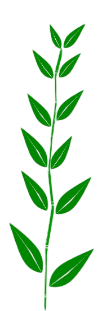 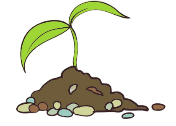 Funded by the European Union. Views and opinions expressed are however those of the author(s) only and do not necessarily reflect those of the European Union or the European Education and Culture Executive Agency (EACEA). Neither the European Union nor EACEA can be held responsible for them.
Ενότητα 1: Αυτοεκτίμηση
Μέρος 6: Εργάζομαι πάνω στην αυτοεκτίμησή μου: Ο καλύτερος αφηγητής.
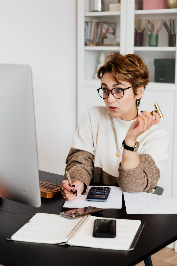 Μάθετε πώς να είστε «ο καλύτερος αφηγητής», επιλέξτε μία από τις εικόνες που επιλέξαμε για εσάς. Τώρα θα πρέπει να σκεφτείτε τρεις ιστορίες:
Αντικειμενική ιστορία: τι βλέπετε; Σε αυτό το σημείο δεν σε ενδιαφέρει να πεις τη γνώμη σου ή την αντίληψή σου. Απλώς περιγράψτε αυτό που βλέπετε στην εικόνα.
Αρνητική ιστορία: τι αντιλαμβάνεστε; Από τη δική σας οπτική, τι πιστεύετε ότι συμβαίνει σε κάθε μία από τις εικόνες. Αφήστε την αρνητική σας πλευρά να μιλήσει.
Θετική ιστορία: τι αντιλαμβάνεστε; Από τη δική σας οπτική, τι πιστεύετε ότι συμβαίνει σε κάθε μία από τις εικόνες. Αφήστε την πιο θετική σας πλευρά να μιλήσει.

Γιατί να μένετε πάντα στη χειρότερη εκδοχή της ιστορίας;
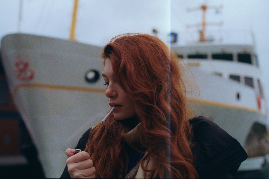 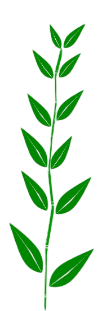 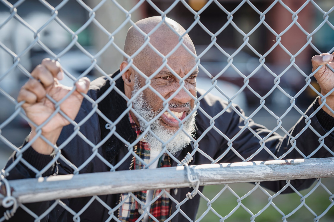 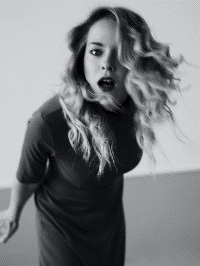 Funded by the European Union. Views and opinions expressed are however those of the author(s) only and do not necessarily reflect those of the European Union or the European Education and Culture Executive Agency (EACEA). Neither the European Union nor EACEA can be held responsible for them.
Ενότητα 1: Αυτοεκτίμηση
Μέρος 7: Αυτοπεποίθηση, Αυταξία και Αυτογνωσία
Η αυτοπεποίθηση είναι η ικανότητα να πιστεύει κανείς στον εαυτό του.
Η αυτοπεποίθηση είναι μια ικανότητα που μπορούμε να μάθουμε και συνίσταται στο να είμαστε σίγουροι για τις δεξιότητες και τις
 ικανότητές μας.
Είναι η ανάπτυξη θετικής σκέψης για το τι πρόκειται να συμβεί.
Η θέσπιση διεγερτικών στόχων, με ρεαλιστική προοπτική.
ΑΥΤΟΓΝΩΣΙΑ
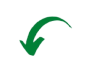 Η πεποίθηση ότι είμαστε ικανοί να κάνουμε ό,τι βάλουμε στόχο.
ΙΚΑΝΟΤΗΤΕΣ
ΑΥΤΟΕΚΤΙΜΗΣΗ
ΑΥΤΟΠΕΠΟΙΘΗΣΗ
Funded by the European Union. Views and opinions expressed are however those of the author(s) only and do not necessarily reflect those of the European Union or the European Education and Culture Executive Agency (EACEA). Neither the European Union nor EACEA can be held responsible for them.
Ενότητα 1: Αυτοεκτίμηση
Μέρος 7: Αυτογνωσία και Αυταξία
Η αυτογνωσία είναι η βάση της αυτοεκτίμησης. Είναι η εικόνα του εαυτού μας που σχηματίζουμε με βάση τις ικανότητες και τα χαρακτηριστικά που αντιλαμβανόμαστε τον εαυτό μας.
Η γνώση του εαυτού μας είναι θεμελιώδης για την αποδοχή του εαυτού μας.
Η αυτοεκτίμηση είναι ο τρόπος με τον οποίο κρίνουμε τους εαυτούς μας στους διάφορους τομείς της ζωής μας.
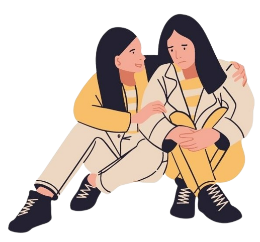 ΑΥΤΟΕΚΤΙΜΗΣΗ
ΑΥΤΟΓΝΩΣΙΑ
ΑΥΤΟΕΚΤΙΜΗΣΗ
ΑΥΤΟΕΚΤΙΜΗΣΗ
Αυτό που νομίζω ότι είμαι
Αυτό που νιώθω, είμαι
Funded by the European Union. Views and opinions expressed are however those of the author(s) only and do not necessarily reflect those of the European Union or the European Education and Culture Executive Agency (EACEA). Neither the European Union nor EACEA can be held responsible for them.
Ενότητα 1: Αυτοεκτίμηση
Μέρος 7: Αυτογνωσία
Το παράθυρο Johari
Είναι ένα εργαλείο γνωστικής ψυχολογίας που κατασκευάστηκε από τους ψυχολόγους Joseph Luft και Harrington Ingham. Μας βοηθά να γνωρίζουμε πώς αντιλαμβανόμαστε τον εαυτό μας και πώς μας αντιλαμβάνονται οι άλλοι.
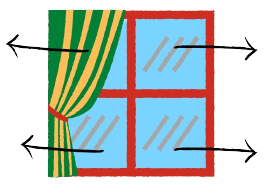 ΠΕΡΙΟΧΗ ΤΥΦΛΩΝ
Τι ξέρουν οι άλλοι 
για μένα που δεν
 ξέρω.
ΔΗΜΟΣΙΟΣ ΧΩΡΟΣ
Τι ξέρω για τον εαυτό
 μου και τι ξέρουν οι
 άλλοι για μένα.
ΑΓΝΩΣΤΗ ΠΕΡΙΟΧΗ
Αυτό που ούτε εγώ
ούτε οι άλλοι
γνωρίζουμε για μένα.
ΚΡΥΦΗ ΠΕΡΙΟΧΗ
Τι ξέρω για τον εαυτό
 μου που οι άλλοι δεν
 ξέρουν.
Funded by the European Union. Views and opinions expressed are however those of the author(s) only and do not necessarily reflect those of the European Union or the European Education and Culture Executive Agency (EACEA). Neither the European Union nor EACEA can be held responsible for them.
Ενότητα 1: Αυτοεκτίμηση
Μέρος 7: Εργάζομαι στην αυτοεκτίμησή μου: Ποιος είμαι;
Ήρθε η ώρα να σκεφτείς ποιος είσαι, ξέρεις τον εαυτό σου, σε γνωρίζουν οι άλλοι; Λύστε αυτές τις ερωτήσεις συμπληρώνοντας τα κενά.
Ποιες ιδιότητες γνωρίζουν οι πιο κοντινοί σας άνθρωποι για εσάς; Ρωτήστε τους πιο κοντινούς σας ανθρώπους, μην
αναφέρετε αυτό που πιστεύετε ή
πιστεύετε:
…
…
…
…
…
Γράψε 5 ιδιότητες που σε περιγράφουν:
…
…
…
…
…
Ποια από αυτές τις
 ιδιότητες συμβάλλει
 περισσότερο στη
 βελτίωση της
 αυτοεκτίμησής σας;
…
Ο εσωτερικός σας
διάλογος είναι θετικός ή
αρνητικός και πώς θα
μπορούσατε να τον
τροποποιήσετε;
…
Για ποιες πτυχές του
εαυτού σας είστε
περισσότερο περήφανοι;
…
Τι θα θέλατε να βελτιώσετε στον εαυτό
σας;
…
Funded by the European Union. Views and opinions expressed are however those of the author(s) only and do not necessarily reflect those of the European Union or the European Education and Culture Executive Agency (EACEA). Neither the European Union nor EACEA can be held responsible for them.
Ενότητα 1: Αυτοεκτίμηση
Μέρος 7: Αυταξία. Γιατί είναι σημαντικό να εκτιμάς τον εαυτό σου;
Θετικές Επιδράσεις Ανάπτυξης Αυτοεκτίμησης
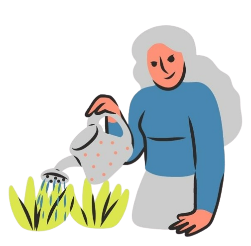 Προωθεί τη μάθηση.
Βοηθά να ξεπεραστούν οι
προσωπικές δυσκολίες.
Βοηθά στην
αποτελεσματικότερη αντιμετώπιση του άγχους.
Διεγείρει την προσωπική
αυτονομία.
Αναπτύσσει τη
δημιουργικότητα.
Παράγει γενική ικανοποίηση από τη ζωή.
Ενισχύει την μελλοντική
προβολή.
Αυξάνει την ποιότητα ζωής.
Βοηθά στη δημιουργία υγιών κοινωνικών σχέσεων.
Funded by the European Union. Views and opinions expressed are however those of the author(s) only and do not necessarily reflect those of the European Union or the European Education and Culture Executive Agency (EACEA). Neither the European Union nor EACEA can be held responsible for them.
Ενότητα 1: Αυτοεκτίμηση
Μέρος 7: Δουλεύω την αυτοεκτίμησή μου. Εκτιμώ αυτό που ξέρω να κάνω.
Οι πολυλειτουργικές γυναίκες έχουν πολλές ιδιότητες και ικανότητες. Είναι σημαντικό όχι μόνο να τα αναγνωρίζουμε, αλλά και να τα εκτιμούμε θετικά. Αυτό με τη σειρά του θα βελτιώσει την αντίληψή μας για τον εαυτό μας και θα μας βοηθήσει να βελτιώσουμε την αυτοπεποίθησή μας.
Σας βοηθάμε να αξιολογήσετε τις ιδιότητες και τις δυνατότητές σας...
Κάντε μια λίστα με όλες τις εργασίες και δραστηριότητες που εκτελείτε κατά τη διάρκεια της ημέρας.
Κάντε μια λίστα με τις γνώσεις που απαιτούνται για την εκτέλεση αυτών των δραστηριοτήτων.
Κάντε μια λίστα με τις δεξιότητες που απαιτούνται για την εκτέλεση αυτών των δραστηριοτήτων.
Σκεφτείτε την αξία των γνώσεων και των δεξιοτήτων σας για να μπορέσετε να εκτελέσετε όλες αυτές τις εργασίες.
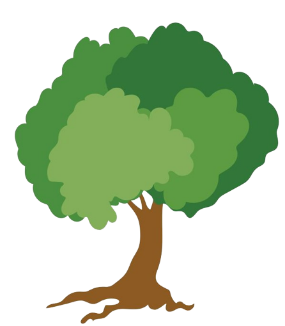 Γράψτε τις γνώσεις και τις δεξιότητές σας στα κλαδιά αυτού του δέντρου.
Γράψε στις ρίζες αυτού του δέντρου τα καθήκοντα της καθημερινότητάς σου.
Αυτή η λίστα θα είναι η πηγή σας για να σας υπενθυμίσει πόσο αξίζετε.
Funded by the European Union. Views and opinions expressed are however those of the author(s) only and do not necessarily reflect those of the European Union or the European Education and Culture Executive Agency (EACEA). Neither the European Union nor EACEA can be held responsible for them.
Ενότητα 1: Αυτοεκτίμηση
Μέρος 7: Εργασία για την αυτοεκτίμησή μου: Εκτιμώ τον εαυτό μου δίκαια;
Σκεφτείτε την κρίση που κάνετε για τον εαυτό σας. Είσαι ή δεν είσαι δίκαιος με τον εαυτό σου; Ακολουθεί μια άσκηση που θα σας κάνει να συνειδητοποιήσετε τα πλεονεκτήματά σας και τα λάθη σας και πώς νιώθετε για αυτά. Να θυμάστε ότι τα λάθη σας δεν είναι αποτυχίες, είναι εμπειρίες που θα σας επιτρέψουν να βελτιωθείτε στο μέλλον.
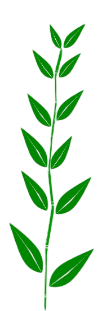 Περιγράψτε μια κατάσταση για την οποία είστε περήφανοι, όπου κάτι πήγε καλά για εσάς:

Πώς αισθανθήκατε? Ονομάστε τα συναισθήματα που βιώσατε και γίνετε όσο το δυνατόν πιο λεπτομερείς.

Πώς το πετύχατε; Ποια χαρακτηριστικά σας ευνόησαν την επιτυχία σας;

Πώς επηρέασε την αυτοεκτίμησή σας;
Περιγράψτε μια κατάσταση στην οποία δεν κάνατε τα πράγματα σωστά, κάνατε λάθος ή κάνατε λάθος:

Πώς αισθανθήκατε? Ονομάστε τα συναισθήματα που βιώσατε, να είστε όσο το δυνατόν πιο λεπτομερείς.

Γιατί πιστεύετε ότι συνέβη αυτή η κατάσταση; Ποια χαρακτηριστικά σας πιστεύετε ότι θα μπορούσαν να είναι χρήσιμα την επόμενη φορά που θα αντιμετωπίσετε αυτήν την κατάσταση;

Πώς επηρέασε αυτό το γεγονός την αυτοεκτίμησή σας;
Funded by the European Union. Views and opinions expressed are however those of the author(s) only and do not necessarily reflect those of the European Union or the European Education and Culture Executive Agency (EACEA). Neither the European Union nor EACEA can be held responsible for them.
Ενότητα 1: Αυτοεκτίμηση
Μέρος 8: Πώς να βελτιώσω την αυτοεκτίμησή μου
Αναπτύξτε τις δυνατότητές σας μέσα από δραστηριότητες για τις οποίες είστε παθιασμένοι.
Διεκδικητική στάση (Να γνωρίζουμε τα όρια και τις αξίες μας, να τα σεβόμαστε και να τα κάνουμε σεβαστά).
Να σκεφτόμαστε θετικά τον εαυτό μας (φροντίζοντας τον εσωτερικό μας διάλογο).
ΑΓΑΠΗΣΕ ΤΟΝ ΕΑΥΤΟ ΣΟΥ ΟΠΩΣ ΕΙΝΑΙ
Θέστε ρεαλιστικούς στόχους.
Να φέρεστε ο ένας στον άλλον με στοργή και σεβασμό, πάντα.
Να έχουμε συμπόνια, να μιλάμε μεταξύ μας όπως θα μιλούσαμε σε έναν καλό φίλο.
Αυτογνωσία (αξίες, ενδιαφέροντα, γούστα, δυνάμεις).
Δίνοντας το δώρο του χρόνου και της αυτοφροντίδας.
Επιλέξτε το περιβάλλον μας, κρατήστε μακριά τα τοξικά.
Αναγνωρίστε και απολαύστε τα μικρά σας επιτεύγματα.
Αποδεχόμαστε και συγχωρούμε τον εαυτό μας.
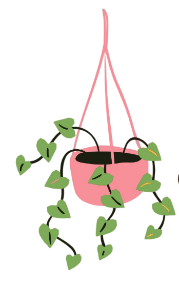 Funded by the European Union. Views and opinions expressed are however those of the author(s) only and do not necessarily reflect those of the European Union or the European Education and Culture Executive Agency (EACEA). Neither the European Union nor EACEA can be held responsible for them.
Ενότητα 1: Αυτοεκτίμηση
Μέρος 8: Εργασία για την αυτοεκτίμησή μου: «Ποιος» είναι η χαμηλή μου αυτοεκτίμηση;
Η χαμηλή μου αυτοεκτίμηση: «Δεν αξίζεις να κάνεις τίποτα».
Εγώ: «Φυσικά και αξίζω, είμαι ικανός για πολλά πράγματα, είμαι πολύ πολύτιμος».
Η χαμηλή μου αυτοεκτίμηση: «Εσείς κοροϊδεύετε τον εαυτό σας, αλλά όχι εμένα, ξέρω πώς πραγματικά είστε».
Εγώ: «Σκάσε, δεν με ξέρεις πραγματικά, είμαι μαχητής, είμαι επιχειρηματίας, φροντίζω την οικογένειά μου, προσέχω τον εαυτό μου, εκπαιδεύω τα παιδιά μου, είμαι περήφανος για τον εαυτό μου».
Ήρθε η ώρα να δουλέψεις για την αυτοεκτίμησή σου...
Γίνετε δημιουργικοί, βάλτε όνομα και πρόσωπο στη χαμηλή αυτοεκτίμησή σας. Ποια είναι η εικόνα που σου έρχεται πρώτη στο μυαλό; Ποιο όνομα πιστεύετε ότι ταιριάζει καλύτερα; Από εδώ και πέρα ξέρετε ποια είναι η χαμηλή σας αυτοεκτίμηση, έχει όνομα και πρόσωπο. Είναι ο ένοχος των καταστροφικών σου σκέψεων, των ανασφάλειών σου. Κάθε φορά που εμφανίζεται στην καθημερινότητά σου θα της απαντήσεις, θα της πεις να σωπάσει, όλα επιτρέπονται σε αυτή την αλληλεπίδραση.
 
Η μάχη
Στην οικειότητά σας κάντε μια συζήτηση μαζί της. Θα παίξετε το ρόλο και των δύο, πρώτα ως εαυτός και μετά ως η απεχθή χαμηλή αυτοεκτίμησή σας. Να αναφέρετε και τις απόψεις και τα επιχειρήματά σας.


                  Θα δείτε πώς θα σιωπήσετε αυτή την ενοχλητική μικρή φωνή.
My Low Self-Esteem
Me
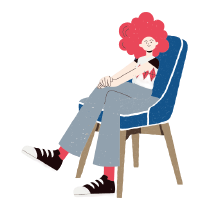 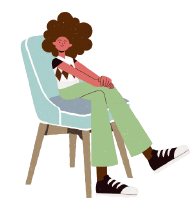 Funded by the European Union. Views and opinions expressed are however those of the author(s) only and do not necessarily reflect those of the European Union or the European Education and Culture Executive Agency (EACEA). Neither the European Union nor EACEA can be held responsible for them.
Ενότητα 1: Αυτοεκτίμηση
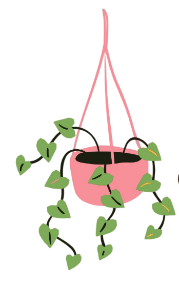 Μέρος 1: Τι είναι το κίνητρο;
Το κίνητρο ορίζεται ως αυτό που μας καθοδηγεί και μας ωθεί να πραγματοποιήσουμε ενέργειες και να λάβουμε αποφάσεις για την επίτευξη ενός στόχου ή την ικανοποίηση μιας ανάγκης.
ΕΞΩΤΕΡΙΚΟ:
Κίνητρο που προέρχεται από ένα ερέθισμα που προέρχεται από το εξωτερικό. Αυτό σημαίνει ότι το γεγονός της εκτέλεσης της εργασίας δεν προέρχεται από την απλή ευχαρίστηση της εκτέλεσης της, αλλά γίνεται έχοντας κατά νου ένα σκοπό.

Παράδειγμα: Κτηνοτρόφος που σηκώνεται κάθε πρωί τα ξημερώματα για να φροντίσει τα ζώα της για την ευημερία τους και να μπορέσει να συνεχίσει τη δουλειά της.
ΕΣΩΤΕΡΙΚΟ:
Το κίνητρο ενός ατόμου όταν ενεργεί με έναν τρόπο ή εκτελεί μια εργασία για την απλή ευχαρίστηση να το κάνει. Δηλαδή, η ίδια η συμπεριφορά είναι αυτό που ικανοποιεί το άτομο και γι' αυτό την εκτελεί. Δεν είναι εξωτερικό κίνητρο, αλλά προέρχεται από μέσα, από τον εαυτό μας.

Παράδειγμα: Μοδίστρα που πλέκει στον ελεύθερο χρόνο της για την ευχαρίστηση να το κάνει γιατί της επιτρέπει να ξεφεύγει από τη δουλειά και τις δουλειές του σπιτιού.
Funded by the European Union. Views and opinions expressed are however those of the author(s) only and do not necessarily reflect those of the European Union or the European Education and Culture Executive Agency (EACEA). Neither the European Union nor EACEA can be held responsible for them.
Ενότητα 1: Αυτοεκτίμηση
Μέρος 2: Τύποι κινήτρων
ΘΕΤΙΚΟ:
Αυτό ξεκινά μια σειρά δραστηριοτήτων για να πετύχει κάτι που είναι επιθυμητό και ευχάριστο, με θετική χροιά. Συνοδεύεται από ένα επίτευγμα ή ευημερία κατά την εκτέλεση της εργασίας που ενισχύει την επανάληψη της εργασίας.

ΑΡΝΗΤΙΚΟ:
Αναφέρεται στη διαδικασία με την οποία ένα άτομο ξεκινά ή παραμένει προσκολλημένο σε μια συμπεριφορά για να αποφύγει μια δυσάρεστη συνέπεια, είτε εξωτερική (τιμωρία, ταπείνωση, κ.λπ.) είτε εσωτερική (αποφυγή του αισθήματος απογοήτευσης ή αποτυχίας).
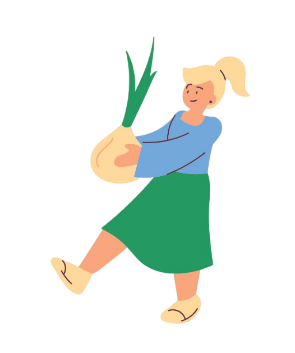 Funded by the European Union. Views and opinions expressed are however those of the author(s) only and do not necessarily reflect those of the European Union or the European Education and Culture Executive Agency (EACEA). Neither the European Union nor EACEA can be held responsible for them.
Ενότητα 2: Κίνητρα
Μέρος 3: Ο κύκλος κινήτρων
ΕΣΩΤΕΡΙΚΗ ΙΣΟΡΡΟΠΙΑ
Για να βελτιώσουμε τα κίνητρά μας πρέπει να προωθήσουμε:

Θετικότητα

Δέσμευση και ευθύνη

Εταιρεία και υποστήριξη
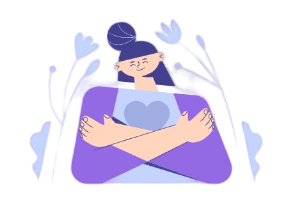 ΙΚΑΝΟΠΟΙΗΣΗ
ΩΘΗΣΗ
ΔΡΑΣΗ
ΑΝΑΓΚΕΣ
ΕΝΤΑΣΗ
Funded by the European Union. Views and opinions expressed are however those of the author(s) only and do not necessarily reflect those of the European Union or the European Education and Culture Executive Agency (EACEA). Neither the European Union nor EACEA can be held responsible for them.
Ενότητα 2: Κίνητρα
Μέρος 4: Στρατηγικές παρακίνησης
Αναζήτηση στρατηγικών, σύμφωνα με τον στόχο μας
Ανταμοιβές, ειδικά για εργασίες με λιγότερα κίνητρα
Γιορτή στόχων
Μουσική
Περιποιημένοι και/ή κοινόχρηστοι χώροι εργασίας
Λίστα ελέγχου
Άσκηση
Ενεργειακή ρύθμιση
Φρένα
Σύνδεση με συναισθήματα
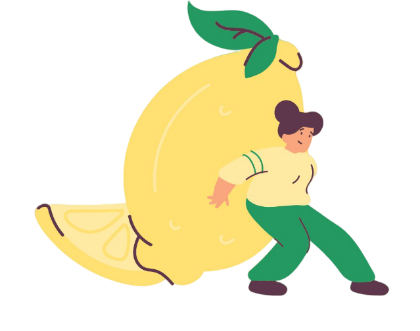 Funded by the European Union. Views and opinions expressed are however those of the author(s) only and do not necessarily reflect those of the European Union or the European Education and Culture Executive Agency (EACEA). Neither the European Union nor EACEA can be held responsible for them.
Ενότητα 2: Κίνητρα
Μέρος 5: Δουλεύω πάνω στο κίνητρό μου: Χτύπημα του Bullseye
Καταγράψτε 3 στόχους, σκεφτείτε μια ενέργεια που κάνετε για να τους πετύχετε ή να τους αναπτύξετε. Εάν δεν μπορείτε να βρείτε ένα και θέλετε, γράψτε το και προγραμματίστε το.
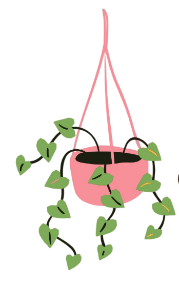 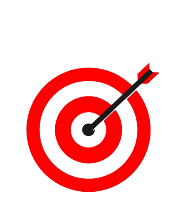 Funded by the European Union. Views and opinions expressed are however those of the author(s) only and do not necessarily reflect those of the European Union or the European Education and Culture Executive Agency (EACEA). Neither the European Union nor EACEA can be held responsible for them.
ΒΙΒΛΙΟΓΡΑΦΙΑ:

Congost, Silvia (2015). Automatic self-esteem. https://www.silviacongost.com/wp-content/uploads/2016/07/Autoestima_automatica.pdf
https://www.inmujeres.gob.es/areasTematicas/AreaProgInsercionSociolaboral/docs/Materiales/GuiaDesarrolloPersonal.pdf
https://www.lantegibatuak.eus/wp-content/uploads/2020/05/Cuaderno-de-ejercicios-para-aumentar-la-autoestima.pdf 
Montoya, M. Á. (2001). Self esteem. Editorial Pax Mexico.
Aznar, MPM (2004). Self-esteem in women: an analysis of its relevance in health. Advances in Latin American Psychology, 22(1), 129-140.
Sánchez-Herrero Arbide, S., del Pilar Sánchez-López, M., & E Aparicio-García, M. (2011). Health, anxiety and self-esteem in middle-aged women caregivers and non-caregivers. Anxiety and Stress, 17(1).
Funded by the European Union. Views and opinions expressed are however those of the author(s) only and do not necessarily reflect those of the European Union or the European Education and Culture Executive Agency (EACEA). Neither the European Union nor EACEA can be held responsible for them.
Ανακεφαλαίωση
+++
+++
Κίνητρο
Αυτοεκτίμηση
Είναι απαραίτητο να εργαστούμε για μια υγιή αυτοεκτίμηση που μας επιτρέπει να αναπτυχθούμε κοινωνικά και προσωπικά ως βασικό συστατικό της αυτοφροντίδας.
Μέρος της αυτοεκτίμησής μας είναι η επίτευξη των στόχων μας. Η επίτευξή τους εξαρτάται σε μεγάλο βαθμό από τα κίνητρα. Είναι απαραίτητο να βρούμε τις σωστές στρατηγικές που μας επιτρέπουν να αναπτύξουμε τα κίνητρά μας για να μας καθοδηγήσουν στο δρόμο για την επίτευξη των στόχων μας.
Funded by the European Union. Views and opinions expressed are however those of the author(s) only and do not necessarily reflect those of the European Union or the European Education and Culture Executive Agency (EACEA). Neither the European Union nor EACEA can be held responsible for them.
Τεστ αυτοαξιολόγησης:
Ποια είναι τα τρία συστατικά της αυτοεκτίμησης;
Η αυτοεκτίμηση είναι...
Ατομικότητα, ιστορία ζωής και κοινωνικό περιβάλλον.
Γνωστική, συναισθηματική και συμπεριφορική.
Αυτοπεποίθηση, αυτοεκτίμηση και αυτογνωσία.
Η εκτίμηση που έχουν οι άλλοι στον εαυτό μου.
Στατική, δεν μπορεί να τροποποιηθεί.
Βασίζεται σε σκέψεις, συναισθήματα, αισθήσεις και εμπειρίες.
Εμείς οι γυναίκες ξεκινάμε από μια κοινωνική αποτίμηση...
Ποιο από τα παρακάτω δεν αποτελεί ένδειξη υψηλής αυτοεκτίμησης;
Γνωρίζει προσωπικά όρια.
Έχει υψηλές απαιτήσεις από τον εαυτό της.
Σέβεται τις απόψεις των άλλων.
Πιο χαμηλή.
Ανώτερη.
Ίδια με αυτή των ανδρών.
Η υπεργενίκευση είναι...
Funded by the European Union. Views and opinions expressed are however those of the author(s) only and do not necessarily reflect those of the European Union or the European Education and Culture Executive Agency (EACEA). Neither the European Union nor EACEA can be held responsible for them.
Κατηγορώ τον εαυτό μου για όλα όσα συμβαίνουν.
Πιστεύοντας ότι ένα συγκεκριμένο συναίσθημα που
προκύπτει από μια συγκεκριμένη κατάσταση αντανακλά
την πραγματικότητα χωρίς να την αντιπαραβάλλει με άλλες εμπειρίες.
Για να δημιουργήσετε έναν γενικό κανόνα από ένα μεμονωμένο γεγονός.
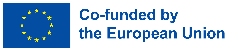 Λύσεις δοκιμών αυτοαξιολόγησης:
Τι είδους κίνητρο αναφέρεται σε αυτό που καθοδηγεί ένα άτομο να πραγματοποιήσει μια ενέργεια για την ευχαρίστηση να το κάνει.
Ο κύκλος των κινήτρων...
Ξεκινά με διέγερση και τελειώνει με ικανοποίηση.
Ξεκινήστε με την ανάγκη και τελειώστε με εσωτερική ισορροπία.
Ξεκινήστε με εσωτερική ισορροπία και τελειώστε με ικανοποίηση.
Εσωτερικό.
Εξωτερικό.
Θετικό.
Μπορώ να βελτιώσω την αυτοεκτίμησή μου...
Η θέσπιση ενθαρρυντικών στόχων ευνοεί την...
Αποδοχή και συγχώρεση.
Έχοντας μια διεκδικητική δραστηριότητα.
Και τα δύο είναι σωστά.
Αυτοπεποίθηση.
Δυνατότητες.
Αυτογνωσία.
Ποια από τις παρακάτω επιλογές είναι θετική επίδραση στην ανάπτυξη της αυτοεκτίμησης;
Funded by the European Union. Views and opinions expressed are however those of the author(s) only and do not necessarily reflect those of the European Union or the European Education and Culture Executive Agency (EACEA). Neither the European Union nor EACEA can be held responsible for them.
Ό,τι διεγείρει την προσωπική αυτονομία.
Ό,τι βοηθά στη δημιουργία υγιών σχέσεων.
Και τα δύο είναι σωστά.
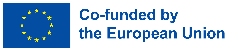 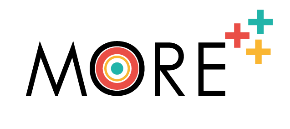 moreproject.eu
Funded by the European Union. Views and opinions expressed are however those of the author(s) only and do not necessarily reflect those of the European Union or the European Education and Culture Executive Agency (EACEA). Neither the European Union nor EACEA can be held responsible for them.
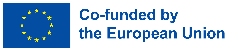